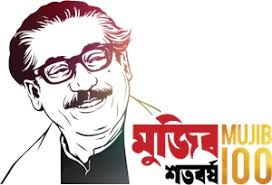 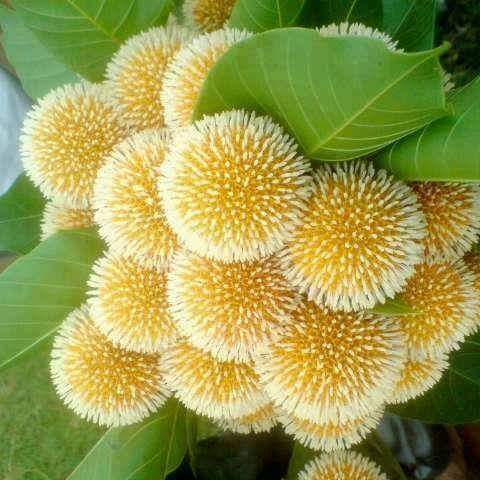 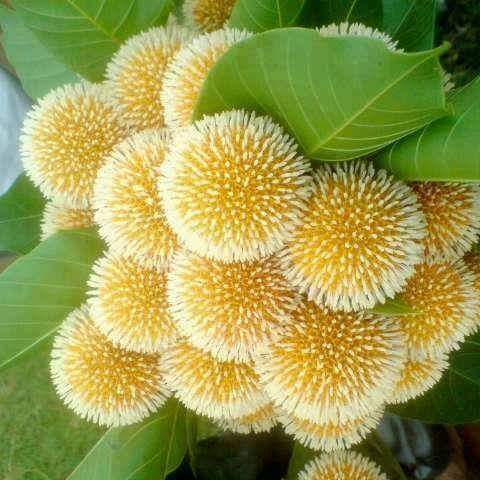 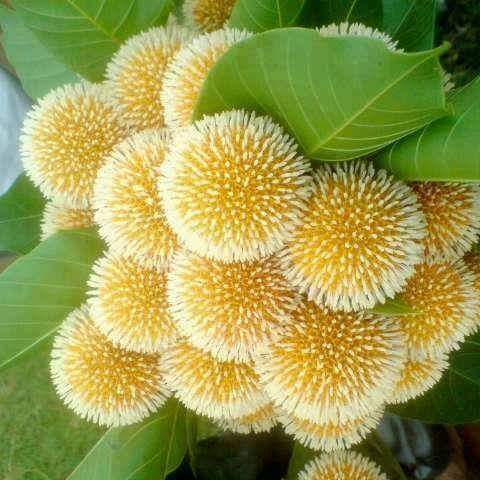 আসসালামু আলাইকুম ওয়া রহ্‌মাতুল্লাহ
মাল্টিমিডিয়া ক্লাশে সবাইকে  অভিনন্দন
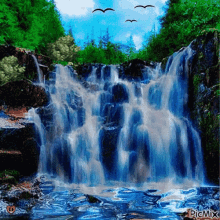 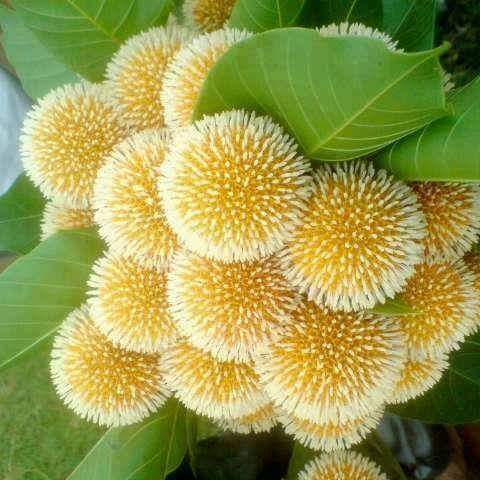 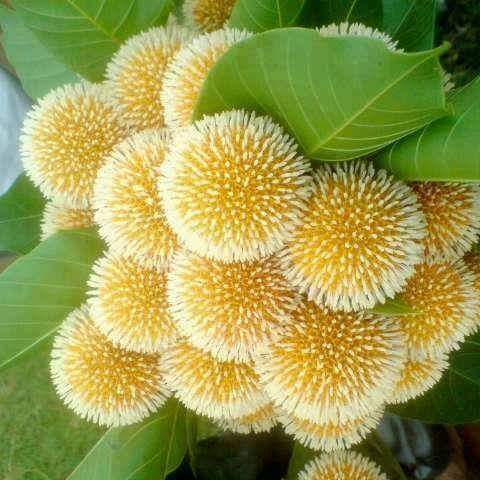 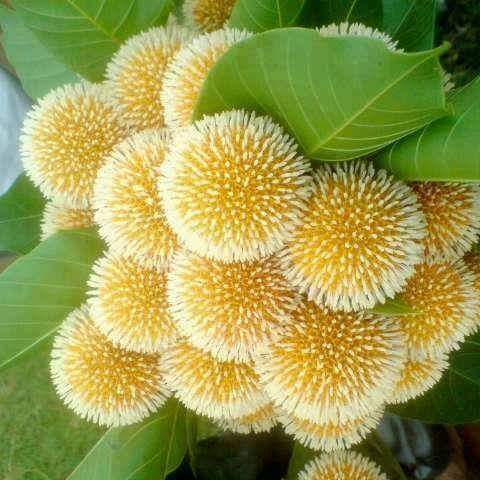 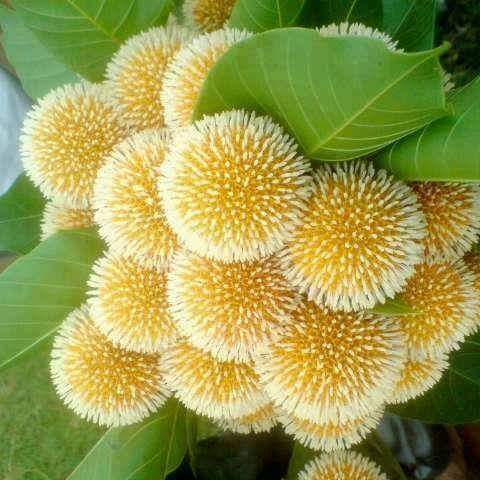 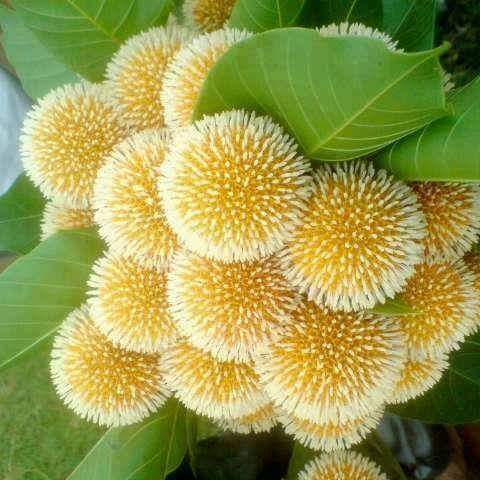 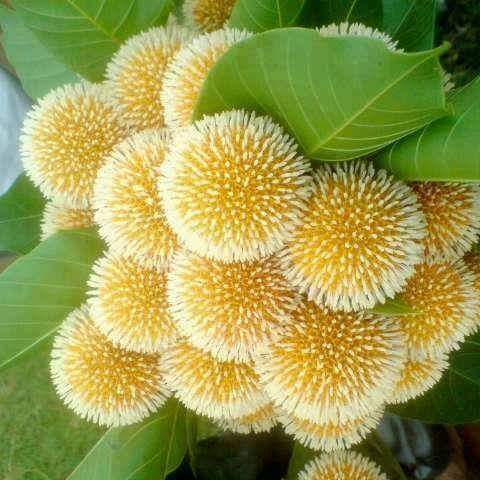 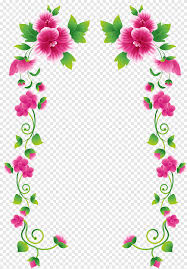 পরিচিতি
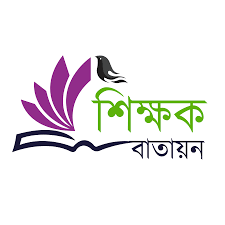 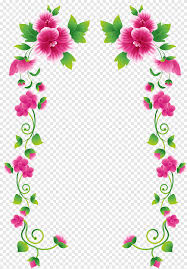 মোছাঃ মাহফুজা সুলতানা 
সহকারি শিক্ষক 
৩৬নং শোন্দাহ-নফরকান্দি সঃ প্রাঃ বিঃ 
মিরপুর, কুষ্টিয়া।
mahafuzast25@gmail.com
শ্রেণি- তৃতীয়
বিষয়- বাংলাদেশ ও বিশ্ব পরিচয় 
সময়ঃ ৩৫ মিনিট
তাং-স0৫/06/২০২1খ্রী
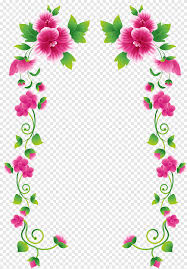 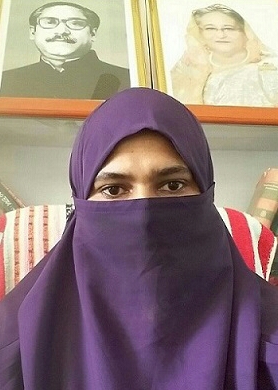 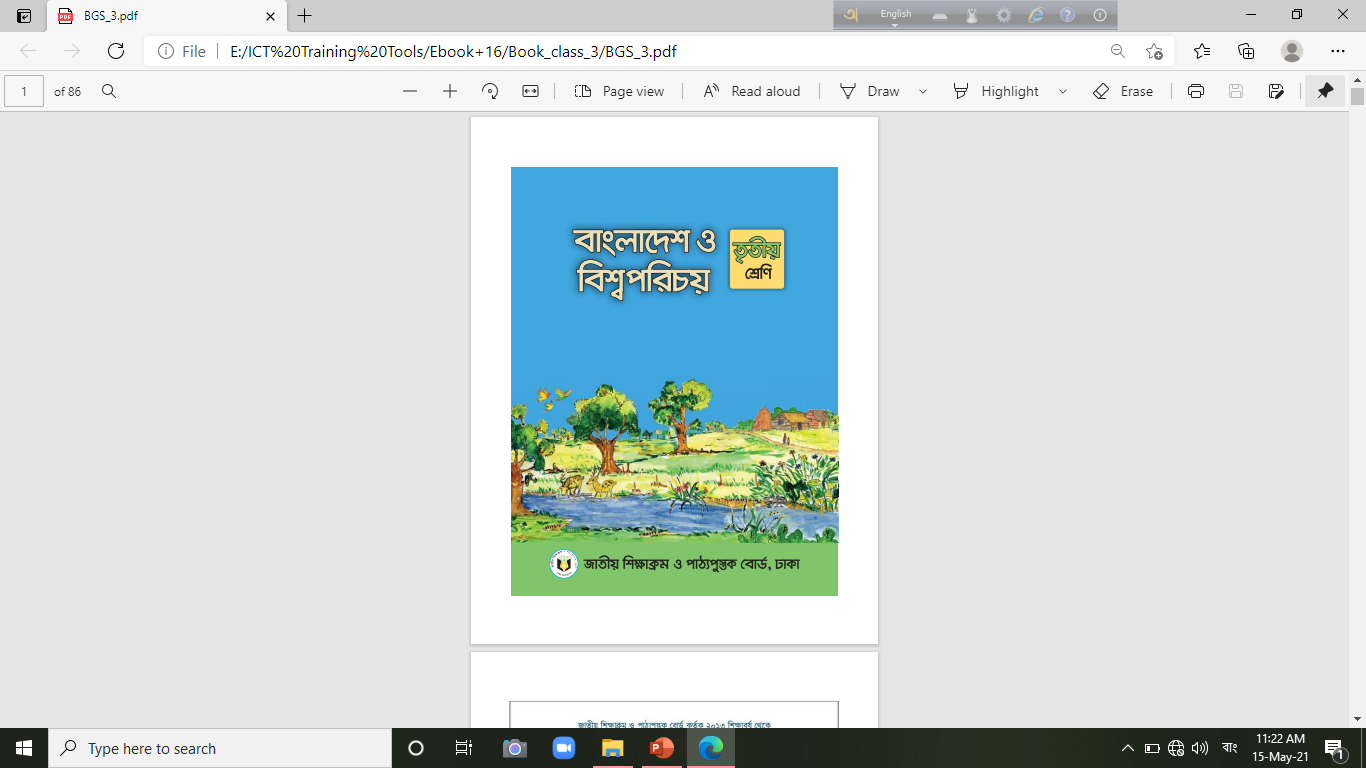 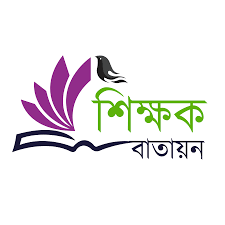 আমরা মনোযোগ দিয়ে ছবি দেখি
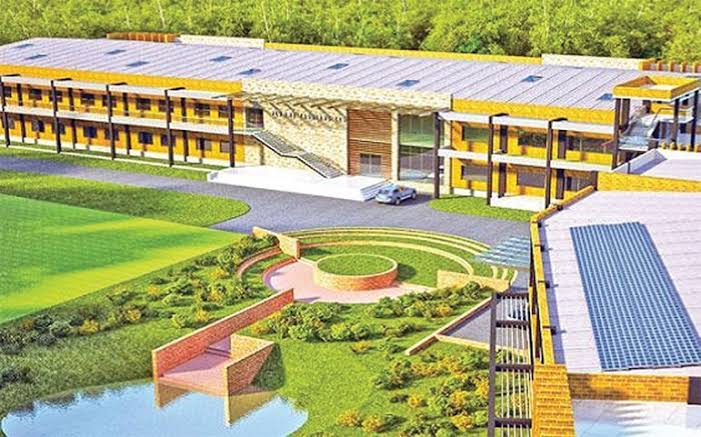 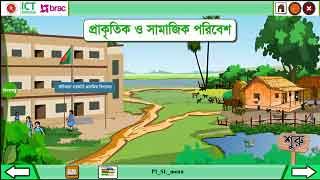 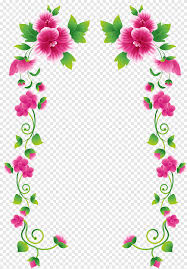 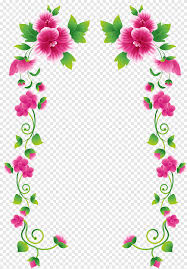 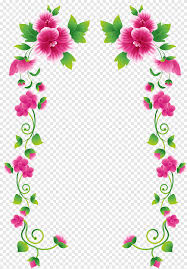 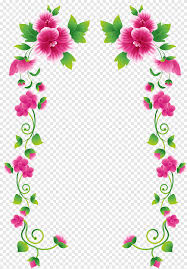 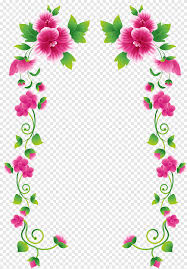 আজকে কোন বিষয়ে ক্লাশ হবে কেউ বলতে পারবে ?
অধ্যায় ১
প্রাকৃতিক ও সামাজিক পরিবেশ
আজকের পাঠঃ
২ সমাজ ও সামাজিক পরিবেশ
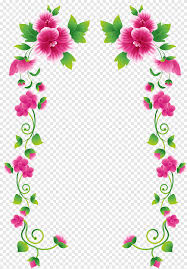 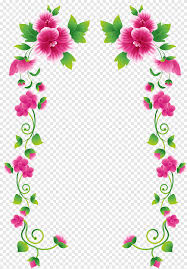 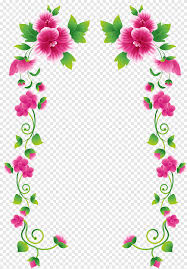 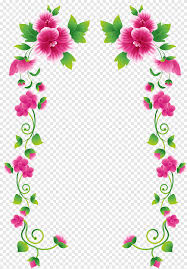 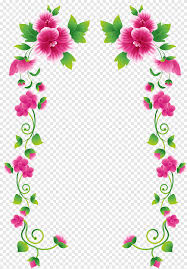 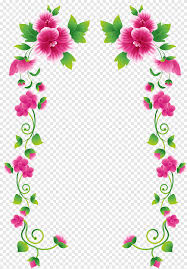 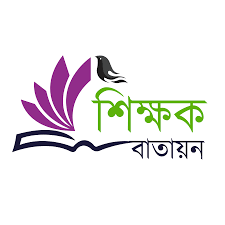 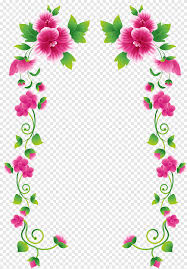 শিখনফলঃ
১.১.১ সমাজ কী তা বলতে পারবে। 
1.2.১ সামাজিক পরিবেশ  কাকে বলে বলতে পারবে।
১.২.৩ পর্যবেক্ষণের ভিত্তিতে সামাজিক পরিবেশের বিভিন্ন উপাদান শনাক্ত করতে পারবে।
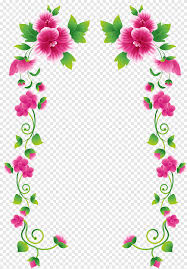 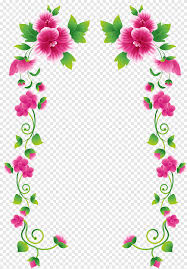 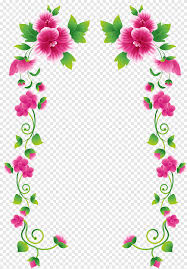 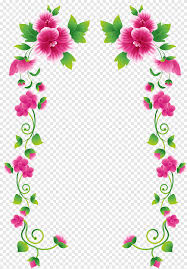 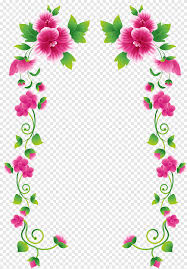 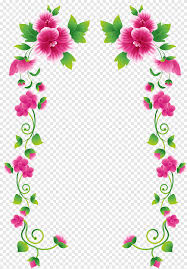 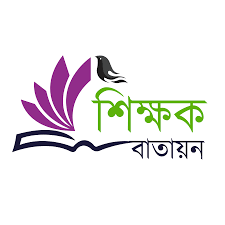 আমরা কিছু প্রশ্ন-উত্তর জানব।
আমরা কোঁথায় বসবাস করি ?
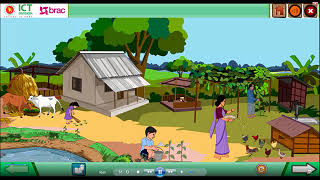 আমরা বাড়িতে বসবাস করি ।
আমরা কীভাবে বসবাস করি ?
আমরা বিভিন্ন প্রয়োজন মেটানোর জন্য মিলে মিশে বসবাস করি।
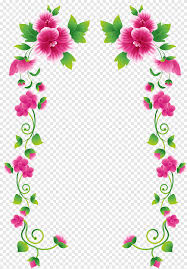 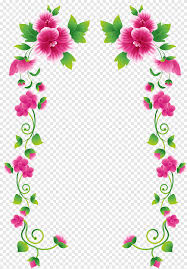 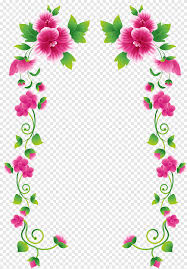 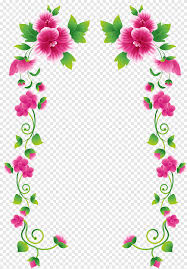 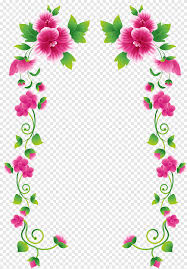 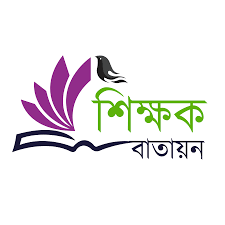 আমরা কীভাবে কাজ করি ?
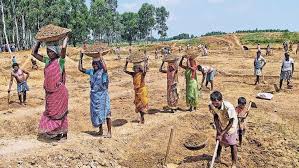 আমরা একে অন্যকে সাহায্য করি। একসাথে কাজ করি।
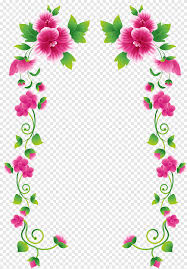 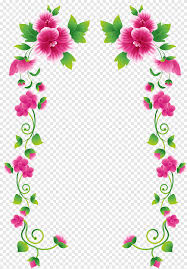 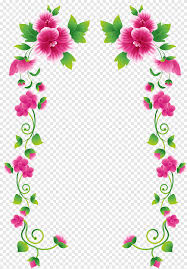 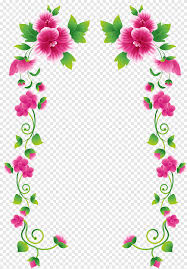 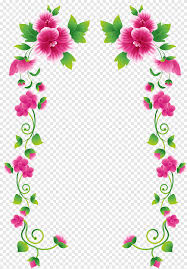 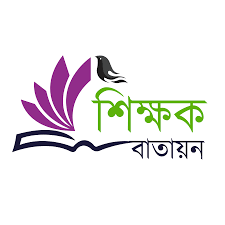 তোমরা কি বলতে পারবে সমাজ কি?
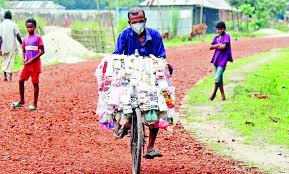 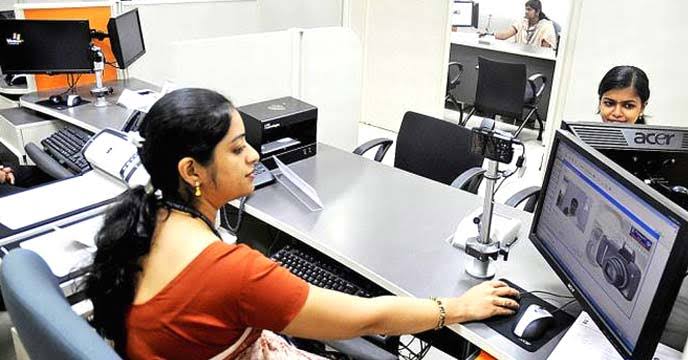 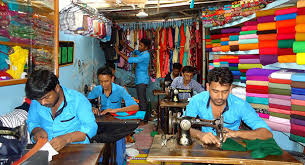 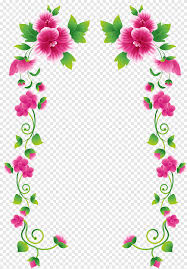 মানুষ এবং তাদের কাজ নিয়েই আমাদের সমাজ ।
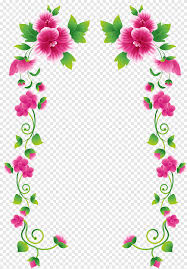 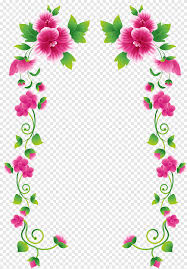 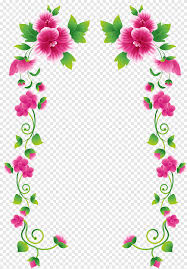 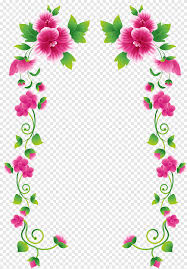 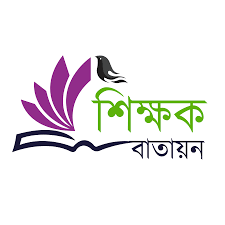 মানুষ নিজেদের প্রয়োজনে কী কী তৈরি করে ?
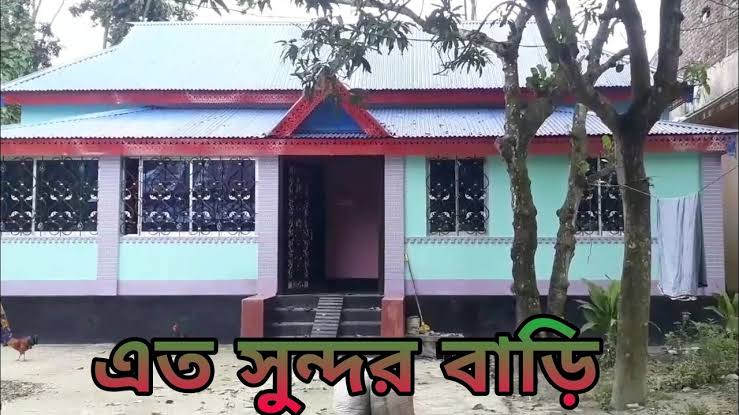 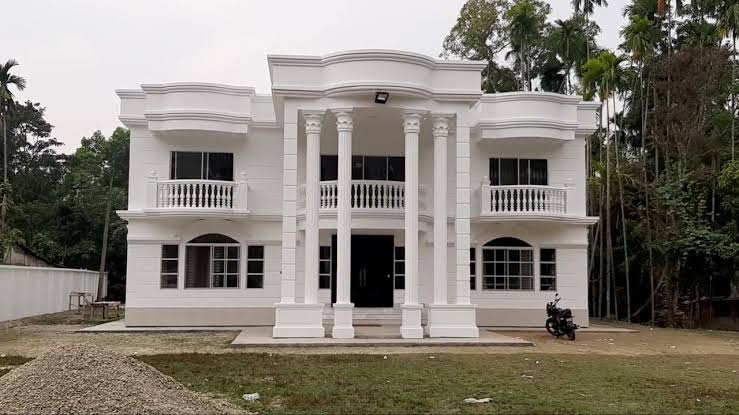 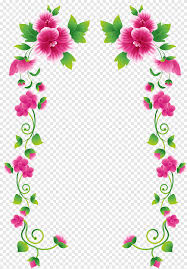 ঘর-বাড়ি
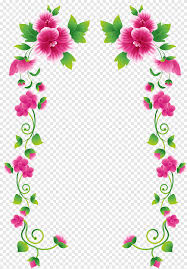 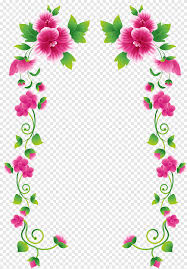 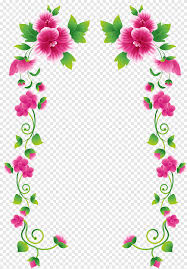 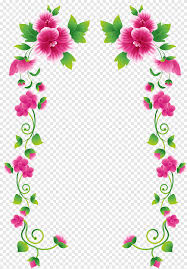 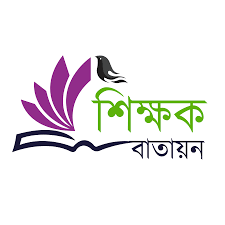 মানুষ নিজেদের প্রয়োজনে কী কী তৈরি করে ?
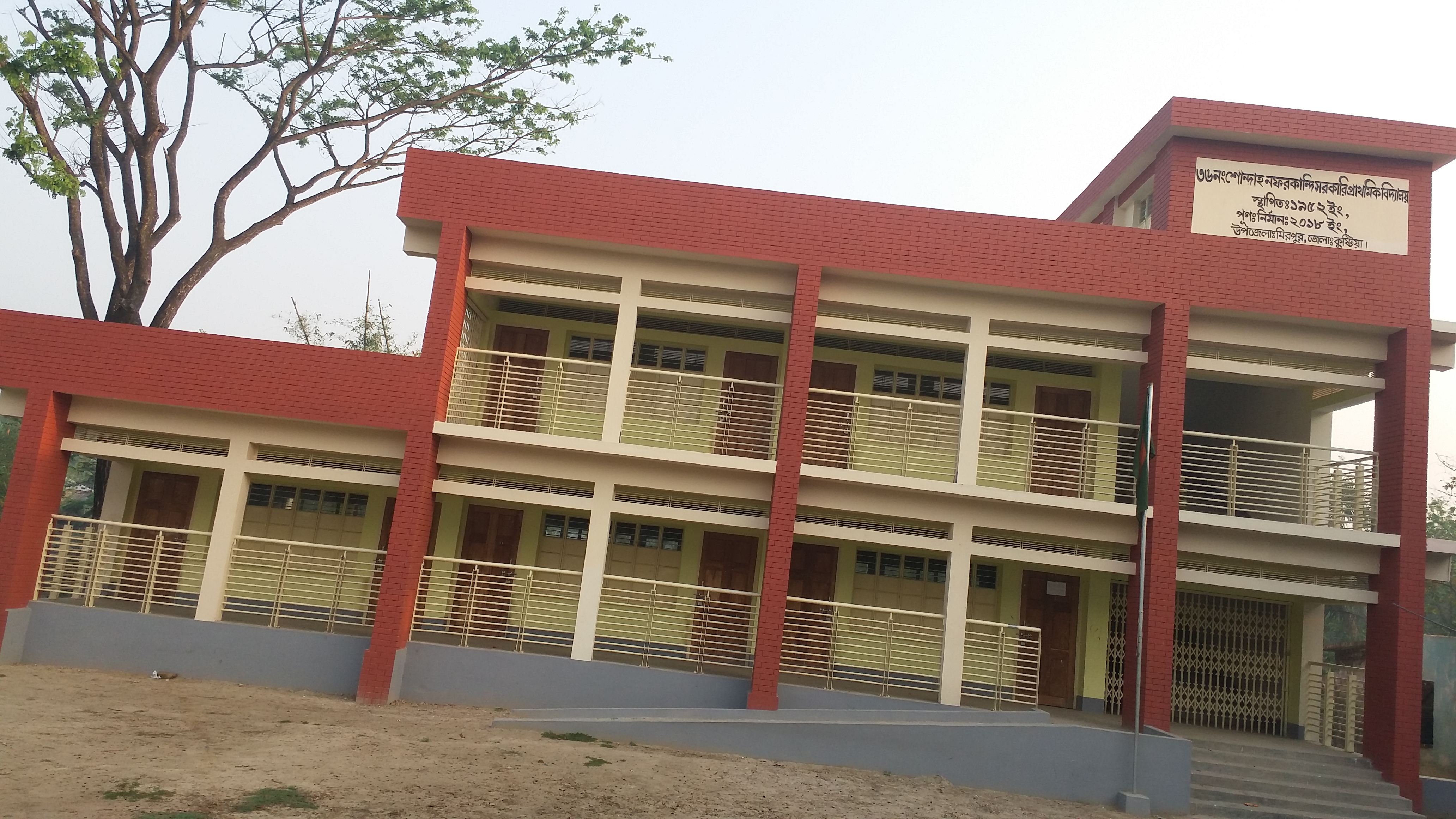 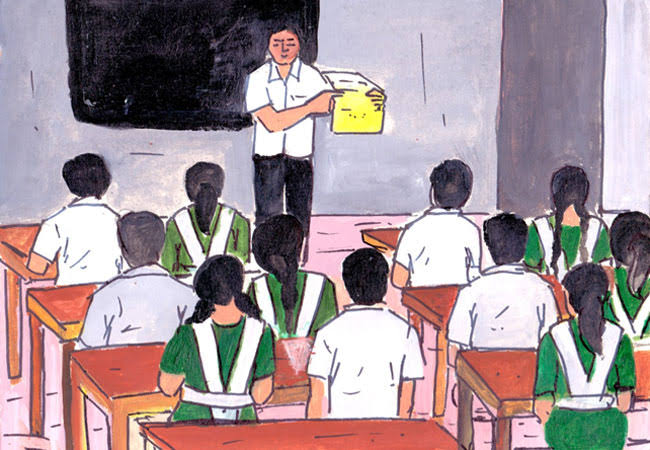 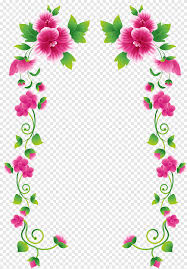 বিদ্যালয়
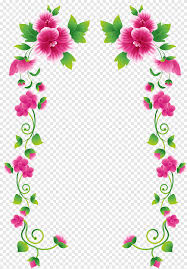 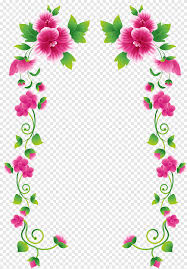 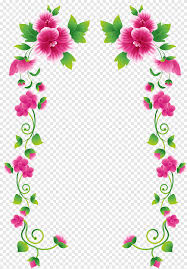 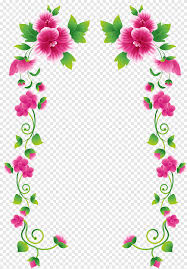 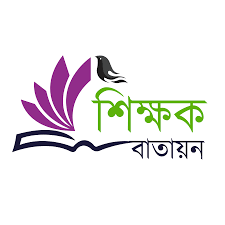 মানুষ নিজেদের প্রয়োজনে কী কী তৈরি করে ?
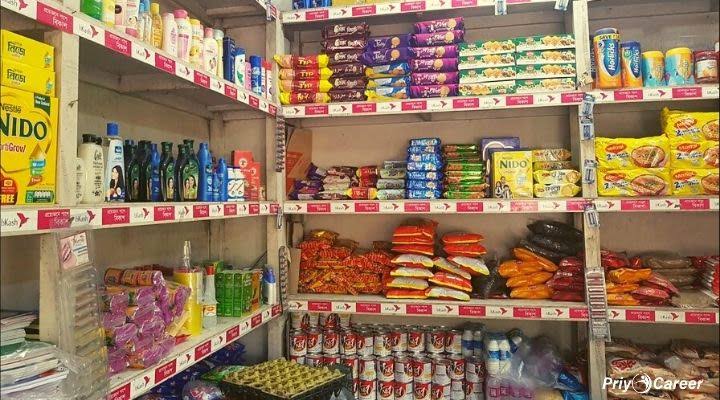 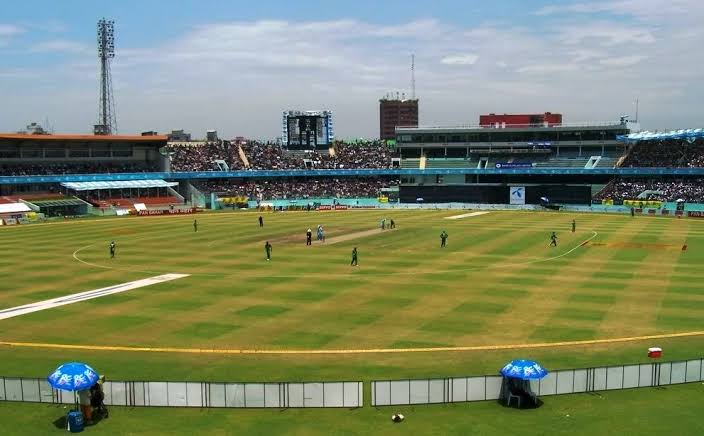 দোকান ও খেলার মাঠ
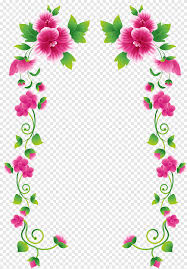 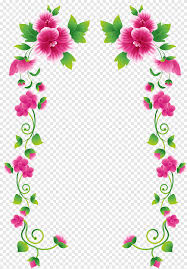 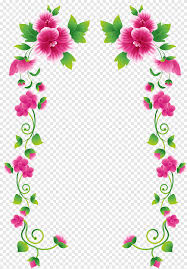 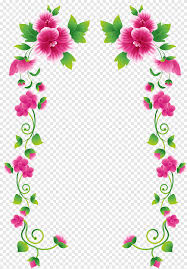 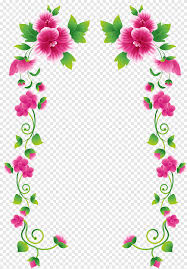 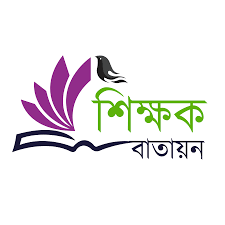 মানুষ নিজেদের প্রয়োজনে কী কী তৈরি করে ?
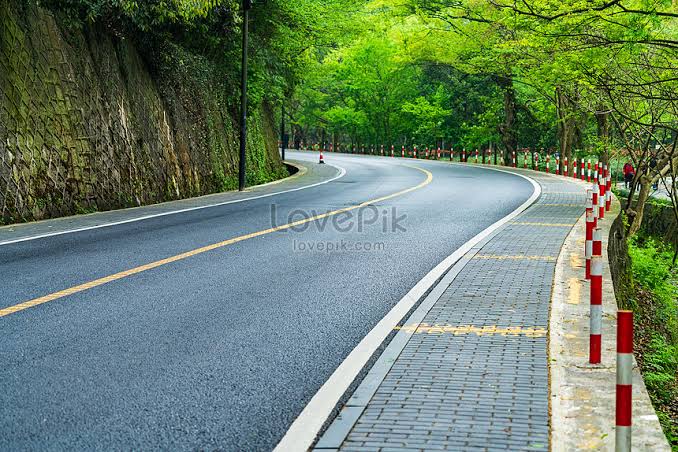 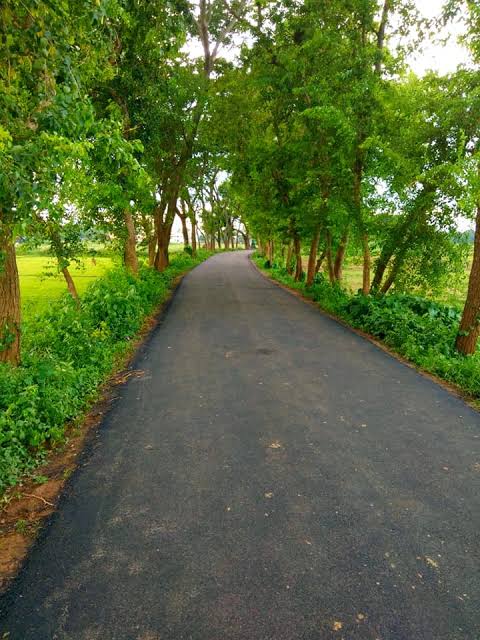 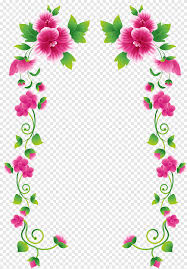 রাস্তা
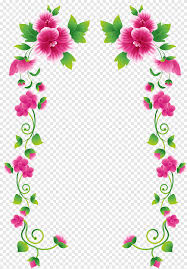 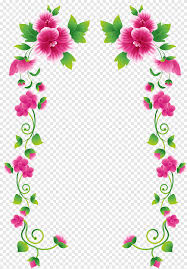 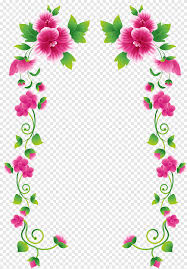 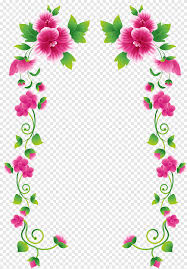 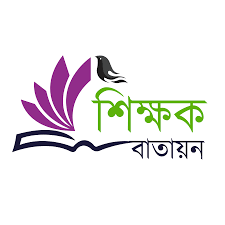 বাড়ি, বিদ্যালয়, রাস্তা, খেলার মাঠ এইগুলো কার সৃষ্টি?
এ সবকিছুই মানুষের সৃষ্টি।
তোমরা কি বলতে পারবে সমাজিক পরিবেশ  কি?
মানুষ এবং অন্যান্য সৃষ্টি নিয়েই আমাদের এই সামাজিক পরিবেশ।
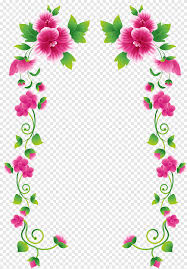 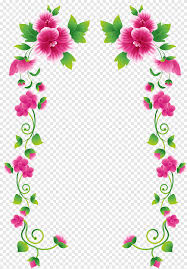 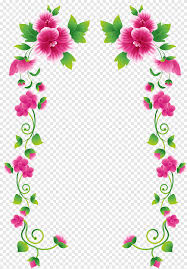 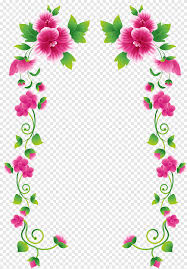 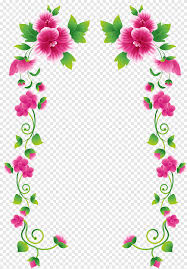 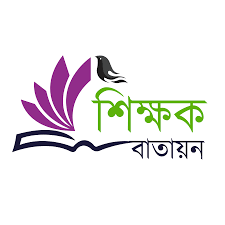 এখন আমরা বাংলাদেশ ও বিশ্ব পরিচয় বইয়ের ৪ পৃষ্ঠায় পড়ি।
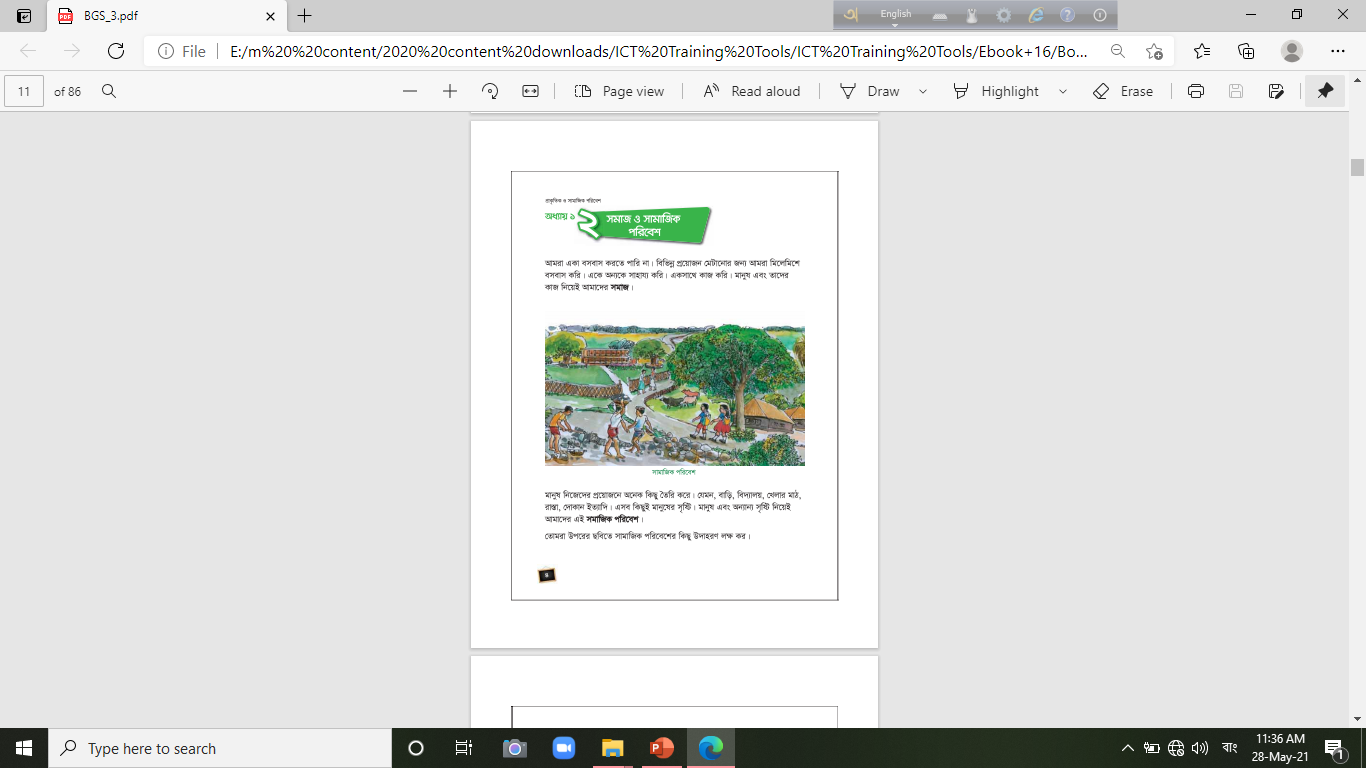 আমরা একা বসবাস করতে পারি না। বিভিন্ন প্রয়োজন মেটানোর জন্য আমরা মিলেমিশে বসবাস করি। একে অন্যকে সাহায্য করি । একসাথে কাজ করি। মানুষ এবং তাদের কাজ নিয়েই আমাদের সমাজ।
মানুষ নিজেদের প্রয়োজনে অনেক কিছু তৈরি করে। যেমনঃ বাড়ি, বিদ্যালয়, রাস্তা, খেলার মাঠ ইত্যাদি। এ সবকিছুই মানুষের সৃষ্টি। মানুষ এবং অন্যান্য সৃষ্টি নিয়েই আমাদের এই সামাজিক পরিবেশ।
এখন আমরা বাংলাদেশ ও বিশ্ব পরিচয় বইয়ের 
৫ পৃষ্ঠা্র “ঘ যাচাই করি” অনুশীলন করব।
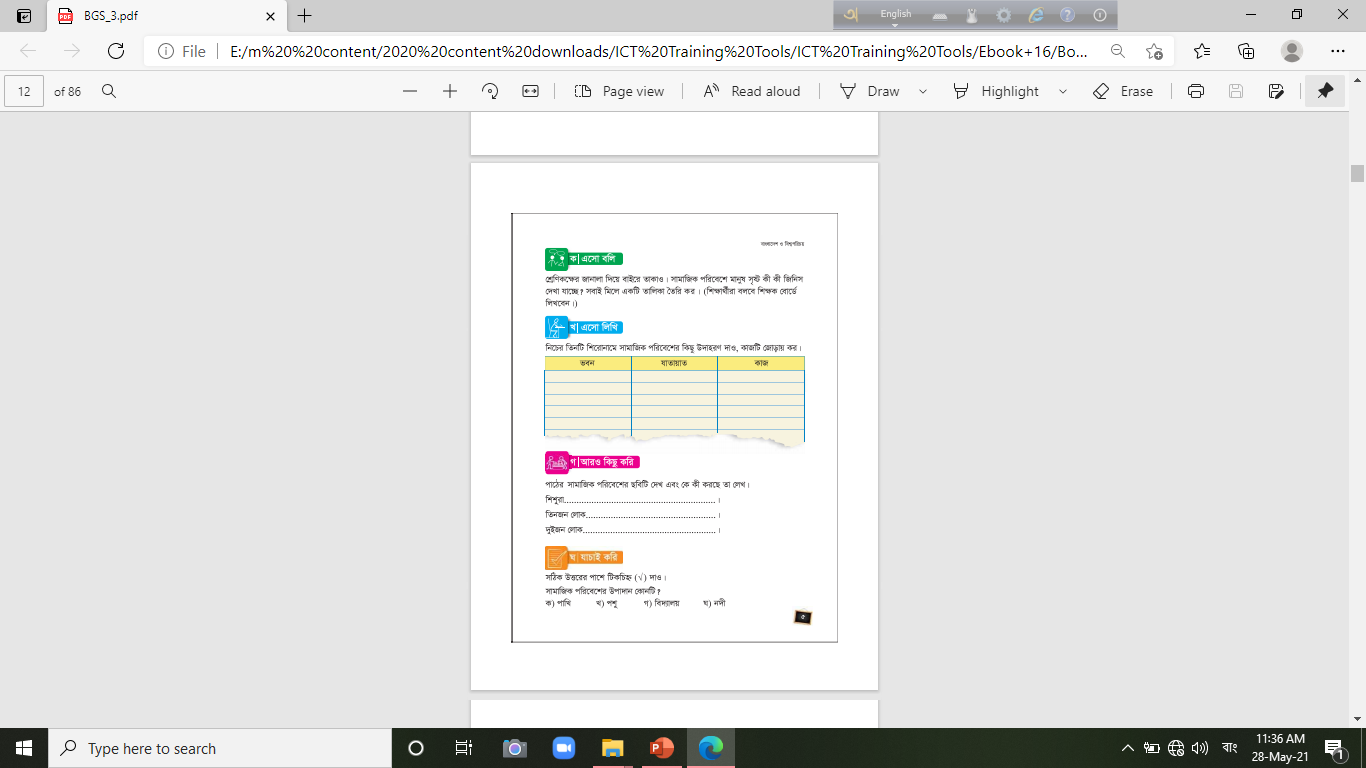 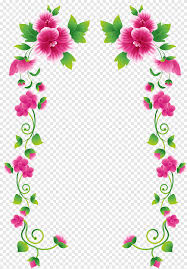 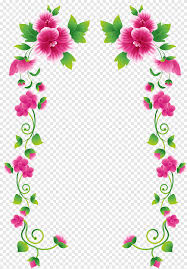 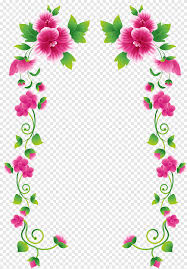 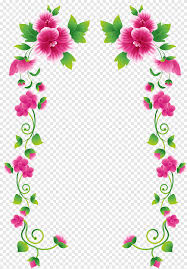 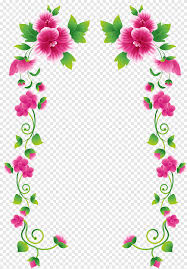 এখন আমরা বাংলাদেশ ও বিশ্ব পরিচয় বইয়ের 
৫ পৃষ্ঠা্র “ঘ যাচাই করি” অনুশীলন করব।
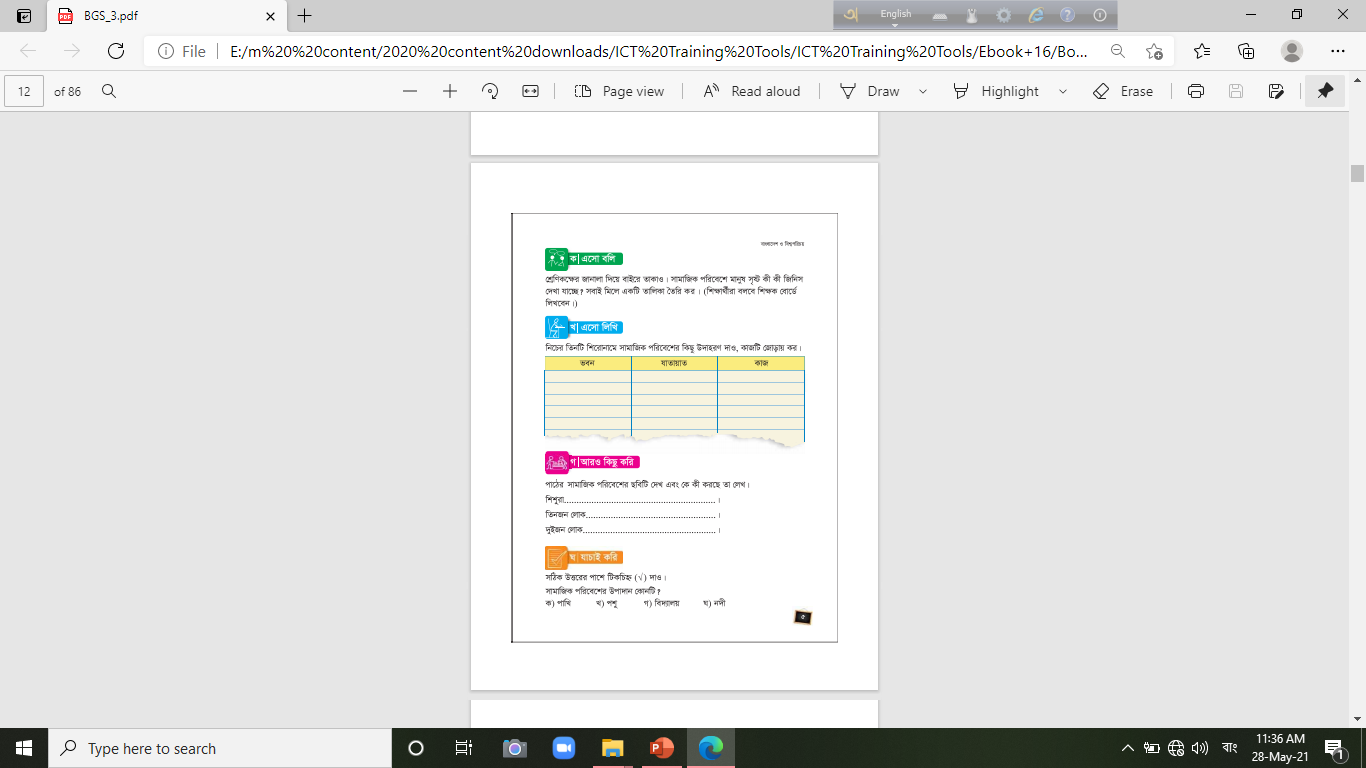 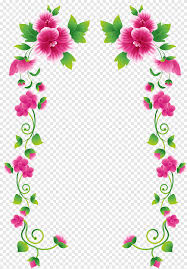 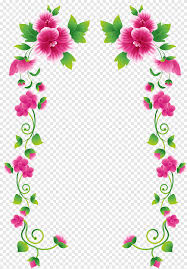 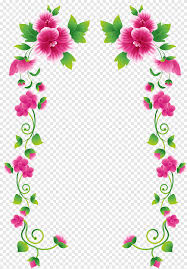 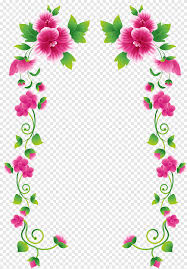 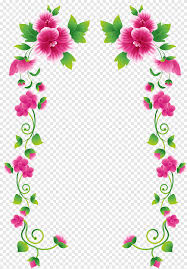 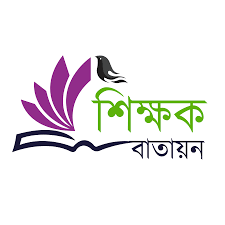 মূল্যায়ন—মৌখিক (একাকী)
যে পারবে সে হাত তুলবে
১ সমাজ কাকে বলে?
২ সামাজিক পরিবেশ কাকে বলে?
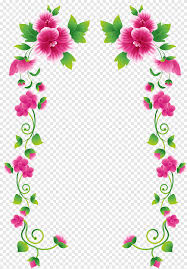 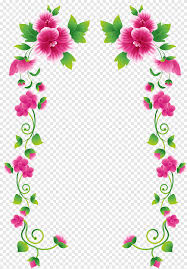 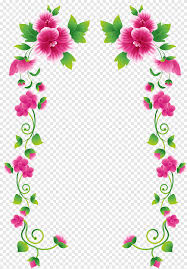 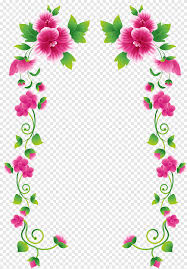 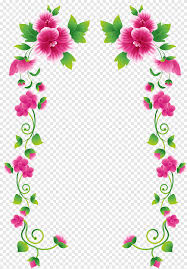 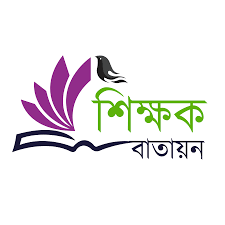 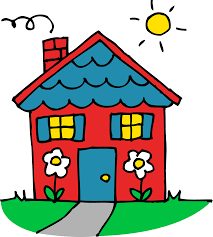 সামাজিক পরিবেশের ৫টি উপাদান লিখে  আনবে ।
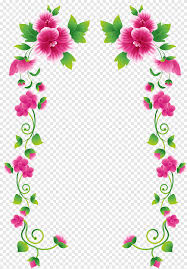 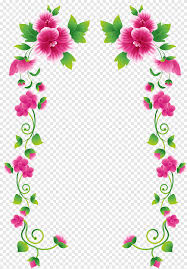 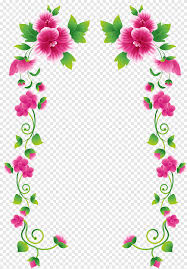 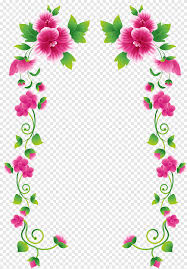 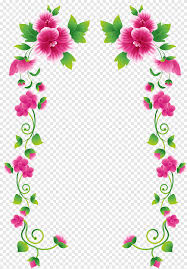 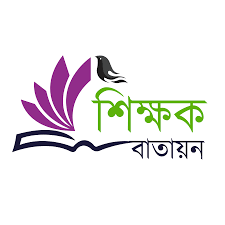 আজকের মত ক্লাশ এখানেই শেষ।
আমরা ঘরে থাকি, করোনাকে দূরে রাখি।
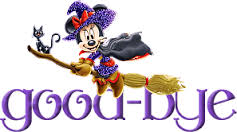